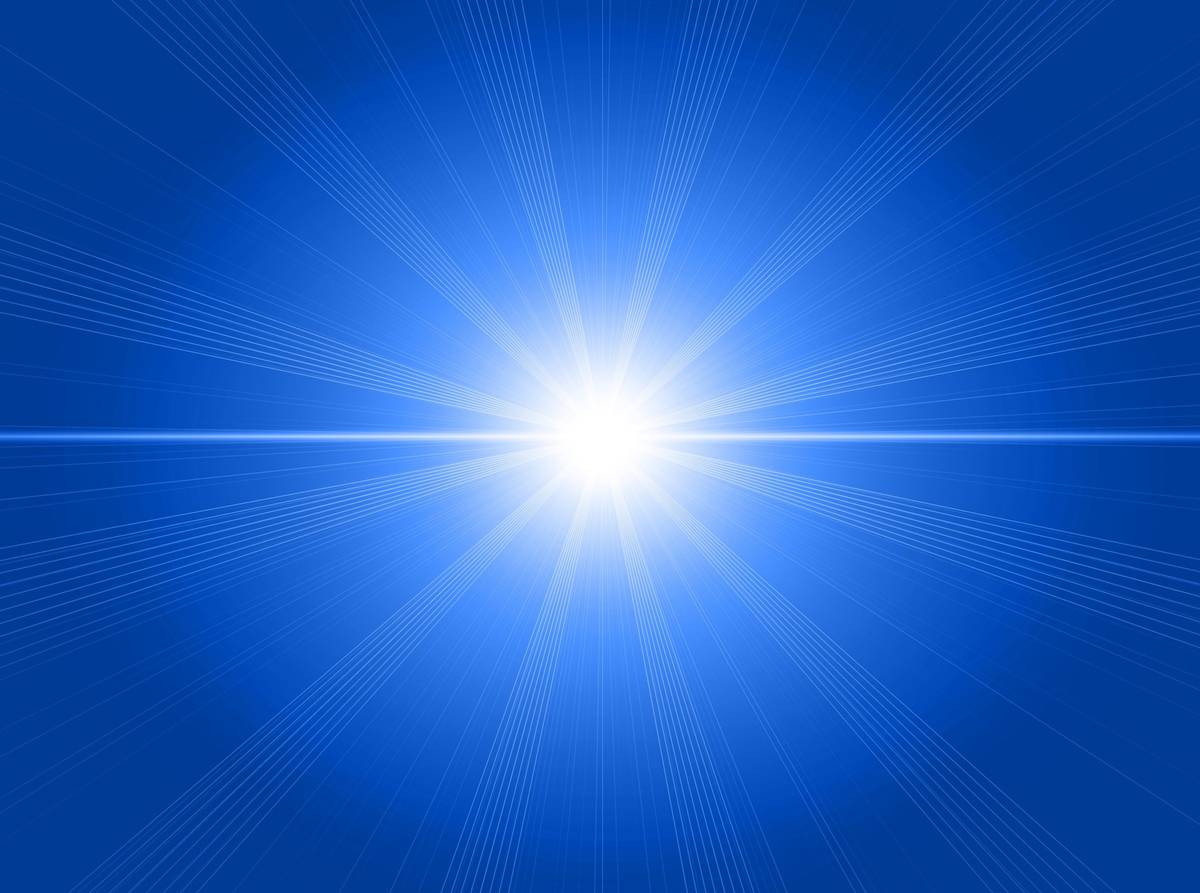 Australia
83%
Economic Systems
0
100
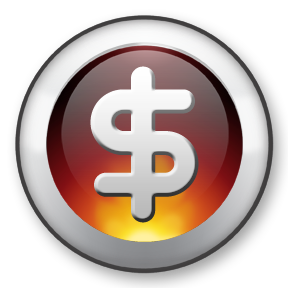 Pure
Command
Pure
Market
Mixed Economy
[Speaker Notes: 6th Grade- This information is meant to be used in conjunction with the 6th and 7th grade Teacher Notes.  For additional resources, go to GeorgiaStandards.org.  (Note: This is not an expectation for students to memorize numbers, but to understand that factors that influence specific countries to move more towards a command or market economy). The numbering system is based on The Heritage Foundation’s Economic Freedom Index 2009 The Heritage Foundation is a conservative organization that has partnered with the Wall Street Journal for over a decade to evaluate each country based on a set of 10 criteria to determine economic freedom.  Update information using resources listed in the Teacher Notes.]